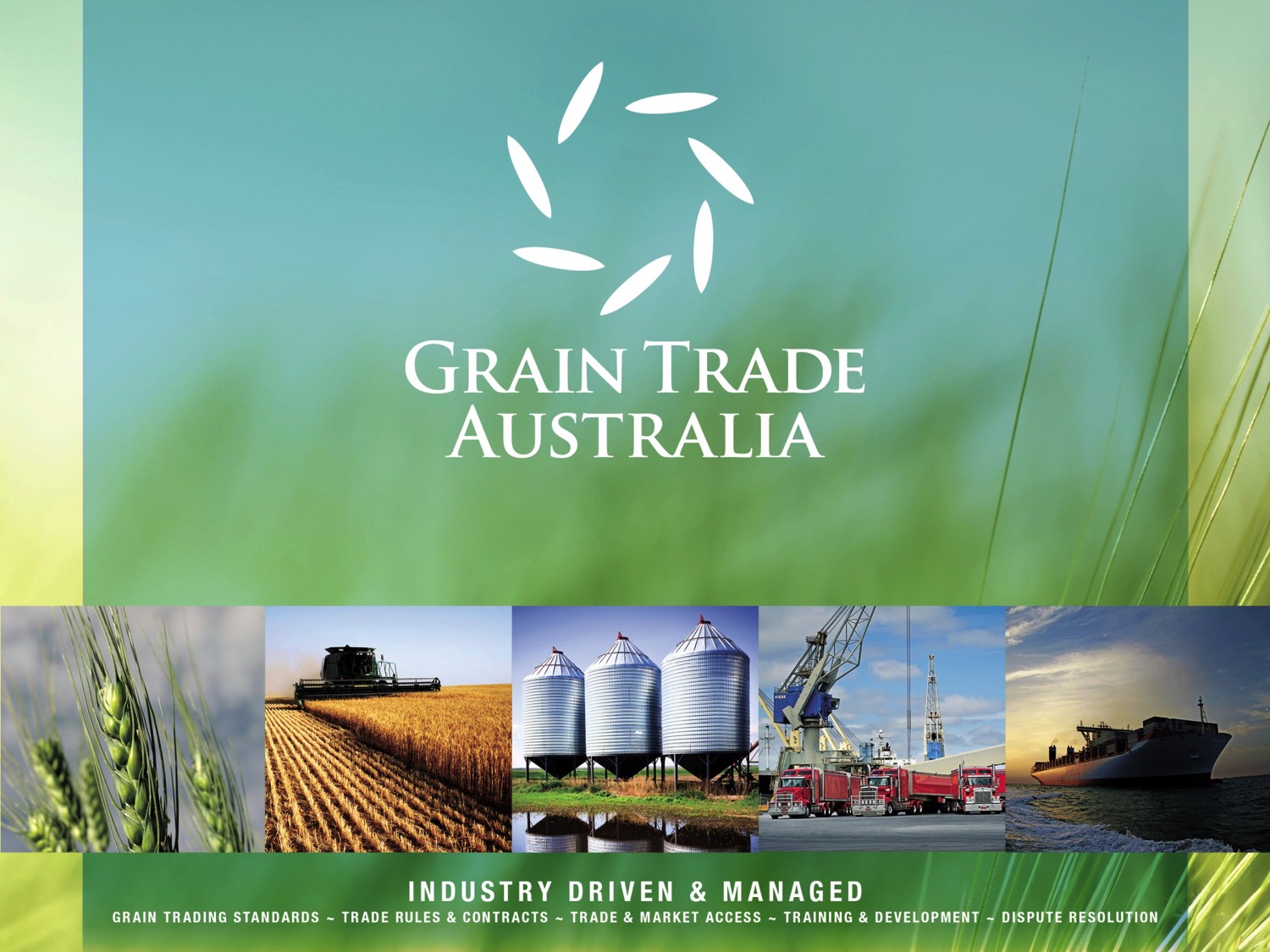 GIAV  – 14 February 2020
Tim Ross  – Projects/Operations Manager
[Speaker Notes: Welcome to 2020 a better year for all 

I am going to run you through a quick update of GTA ‘Things on the GO’]
GTA – 2020 Issues/Opportunities
Chinese AD & CVD Investigation
Govt & IWG Continuing Engagement 

Vessel Sulphur Limit/Ballast Water Management 

Modernising Research and Development
GTA – 2020 Issues/Opportunities
Non Tariff Measures - APEC

IA-CEPA – Market Access for Feed Grain in Indonesia

Aust Grain Ind Discussion Group  

Bans on chemicals – Thailand/EU/China
GTA – 2020 Issues/Opportunities
Market changes – Stevedore fees
 
Property Identification Reform

Transport Reform 
 
Corona Virus
GTA – Projects for Discussion
Truck Wash Pilot Project
Biosecurity management 
Newcastle focus

Maintenance & Modernisation of Grain Assessment Technology
National Calibration Sample
Sampling Equipment Reference Samples 
Assess and approve new technology
GTA – Projects for Discussion
Digital consignment data (e-CVD)

SA Location Differentials   

Vacuum Sample Probes
GTA – Projects for Discussion
Storage Asset and Operations Standards  

Supply Chain Collaborative Planning 
Inland Rail 

Market Access – China re-engagement
GTA – Conferences / Training
Vic Training 
Grain Markets – 27 Feb
Trade Rules – 5 March
Dispute Resolution  - 6 March
Grain Accounting – 10 June
Grain Merchandising – 17 & 18 June
GTA – Submissions
Recent Submissions 
Productivity Commission – Transport Reform
Modernising the RDC System
Balanced and Commercial focus
Whole of Supply Chain 
Cost Recovery – Export Inspection/Certification 
Management of the Inland Rail Project 
Plant Property Identification Reforms 
Draft Export Control Bill